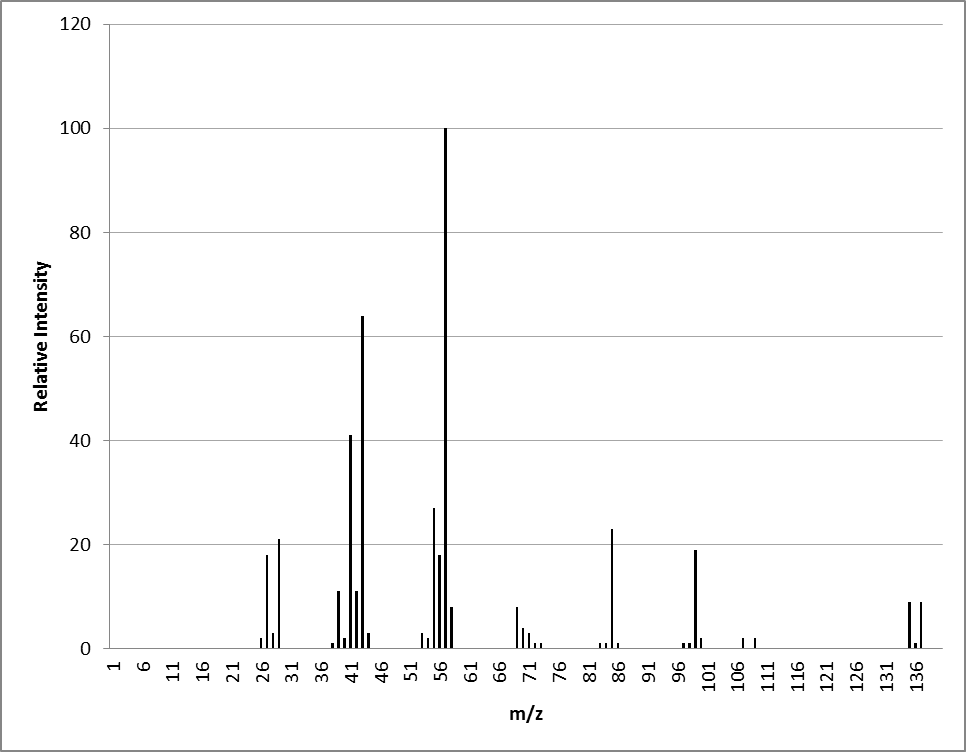 57
43
29
137
135
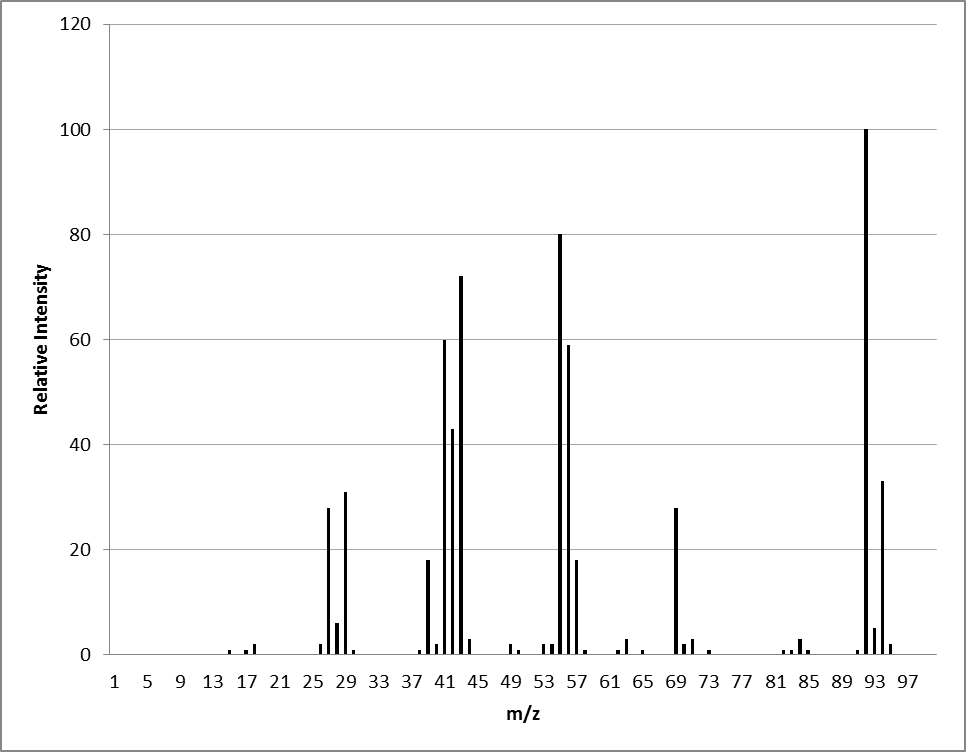 92
55
43
94
29
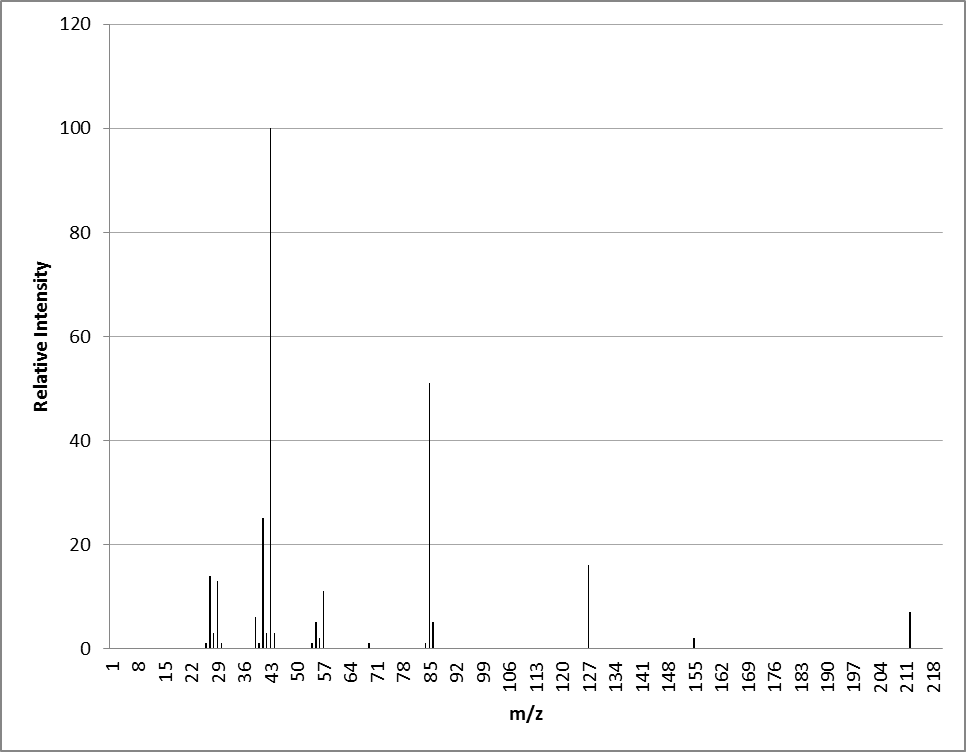 43
85
127
212
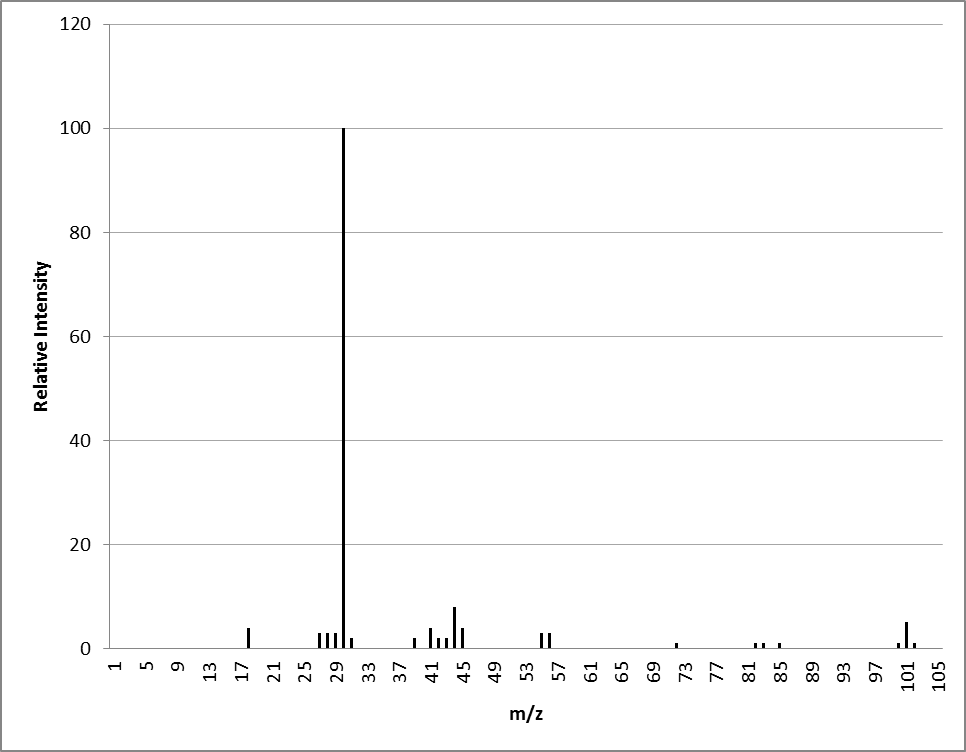 30
48
101
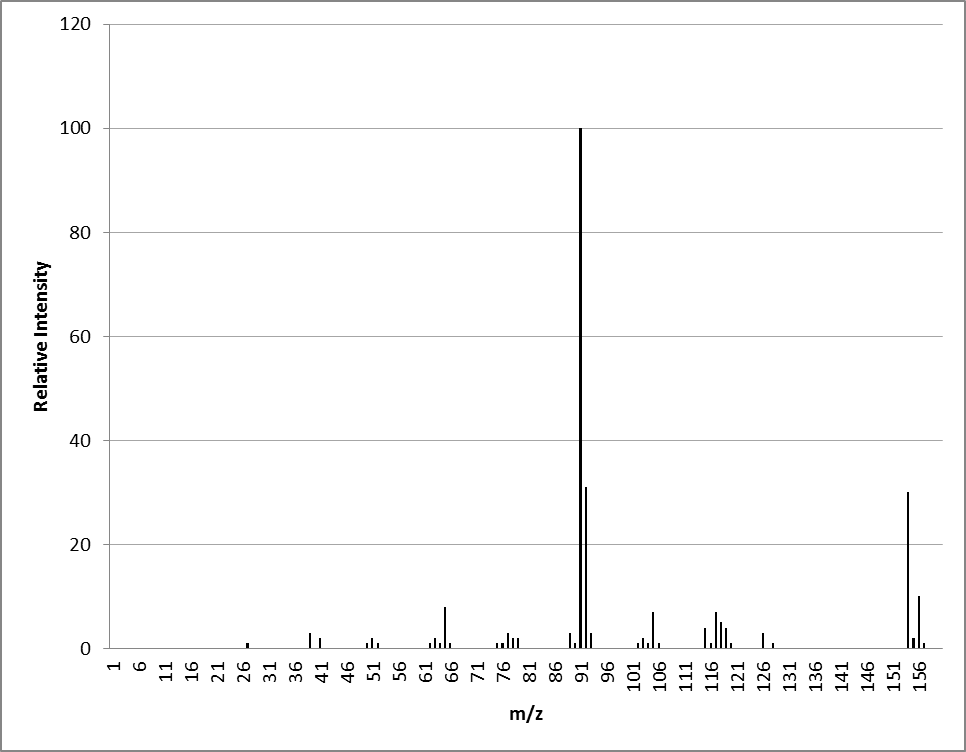 91
154
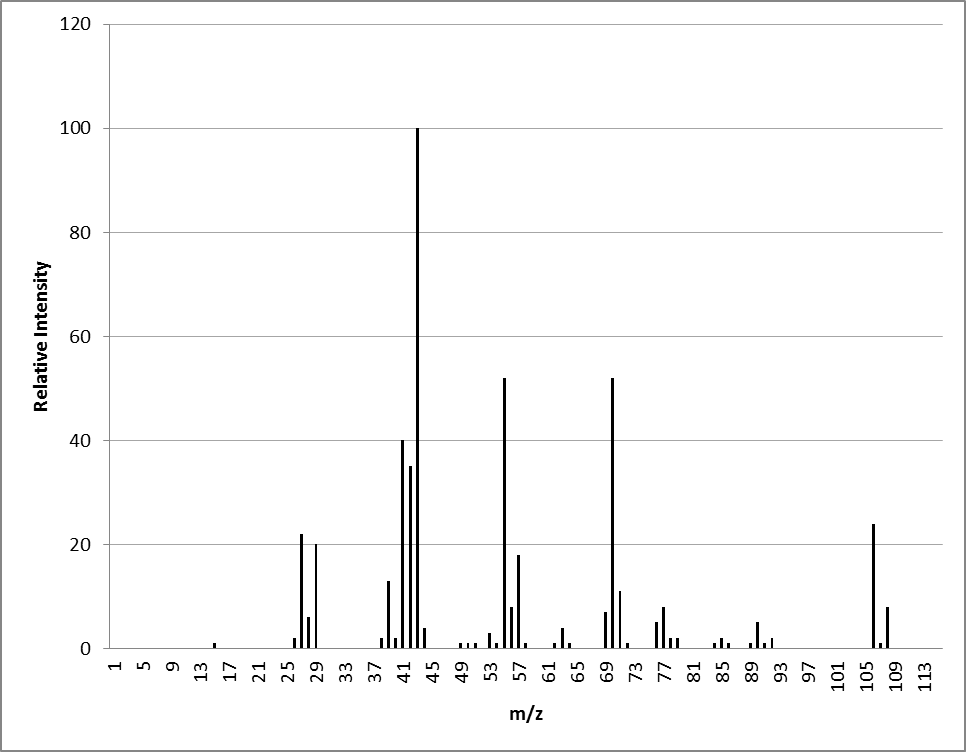 43
106
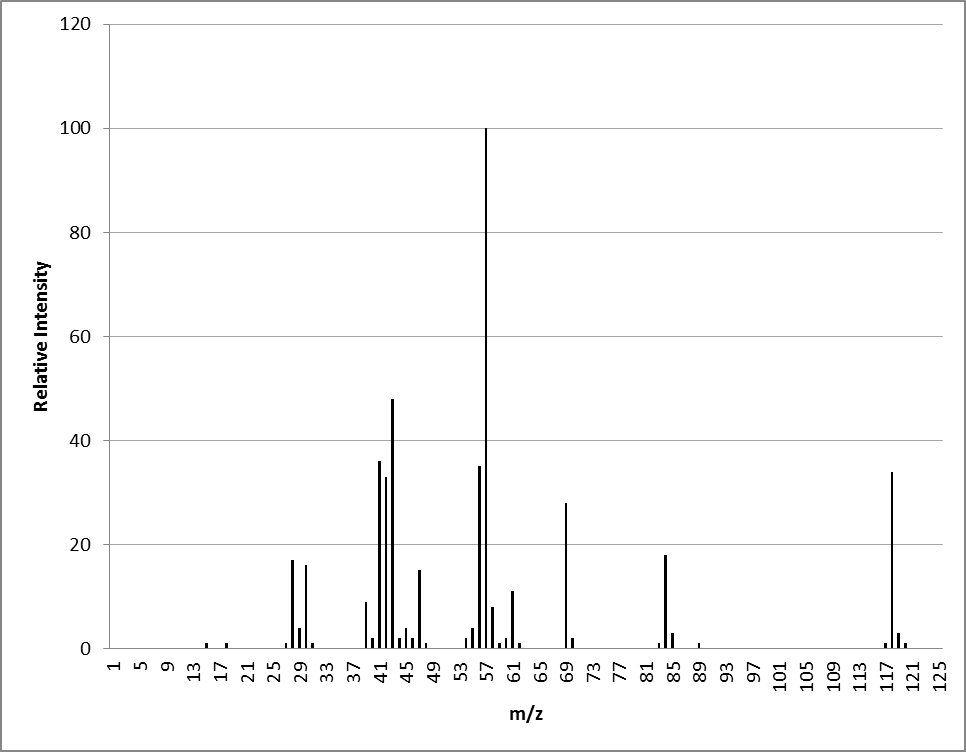 57
43
118
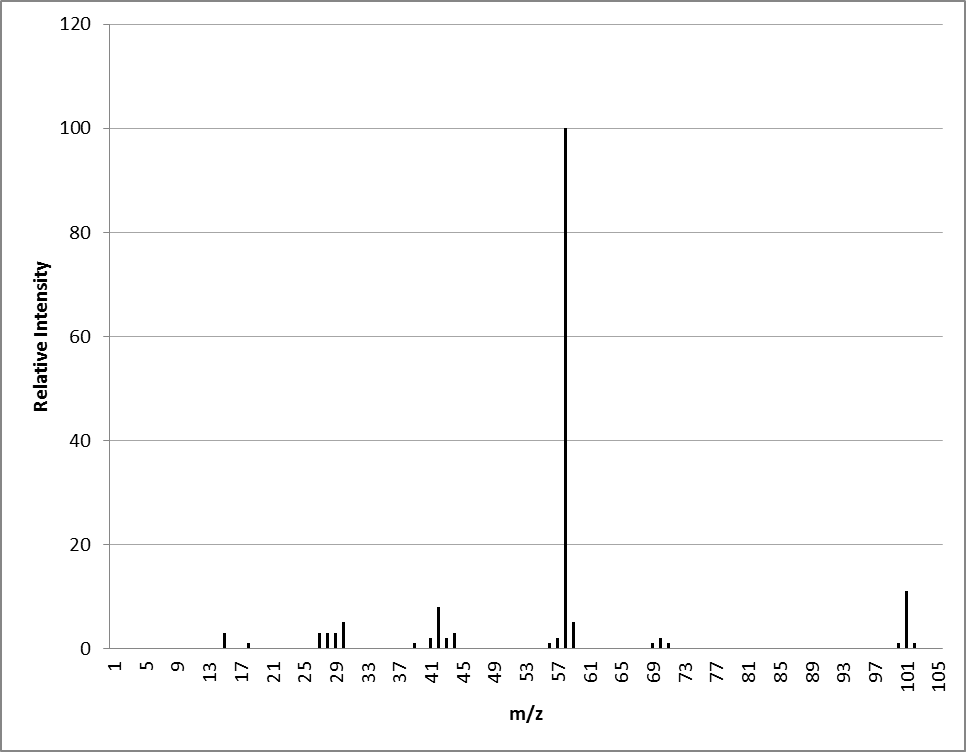 58
101
42
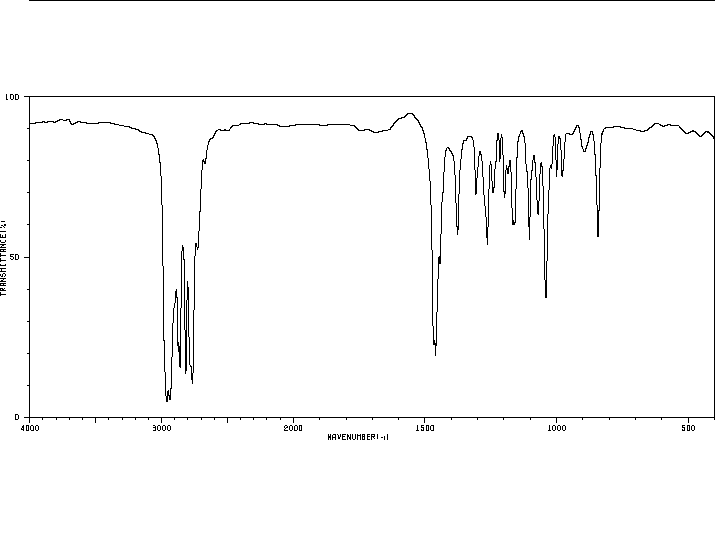